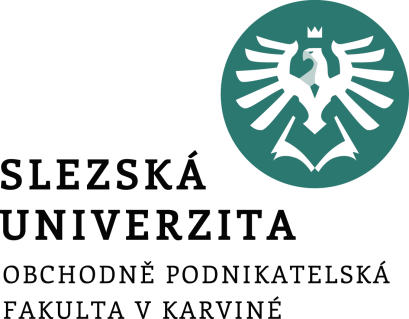 Cena
8. seminář
Ing. Ondřej Mikšík
Týmový úkol za 2 body
Na trh zavádíte nový produkt
Myslete na Vaši cílovou skupinu
Přemýšlejte o funkcích produktu
Pro Váš nový produkt zvolte cenovou strategii při uvedení produktu na trh
Výběr cenové strategie zdůvodněte
[Speaker Notes: csvukrs]
Týmový úkol za 1 bod
Váš produkt je na trhu již zavedený
Cenová strategie z předchozího úkolu byla úspěšná
V týmu se rozhodněte, jaké cenové taktiky můžete využít
Řešení obou úkolů odevzdejte elektronicky na e-mail. Předmět e-mailu = příjmení všech členů skupiny
[Speaker Notes: csvukrs]